Herzlich willkommen zurInformationsveranstaltung
Geprüfte/-r Handelsfachwirt/-in (IHK)
Gesa Johannsen
Kundenberaterin
Ablauf der heutigen Informationsveranstaltung
09. Mai 2023
Ablauf
Über die Wirtschaftsakademie
Vielfältige Bildungsangebote für Beschäftigte und Unternehmen
Bildungspartner vor Ort
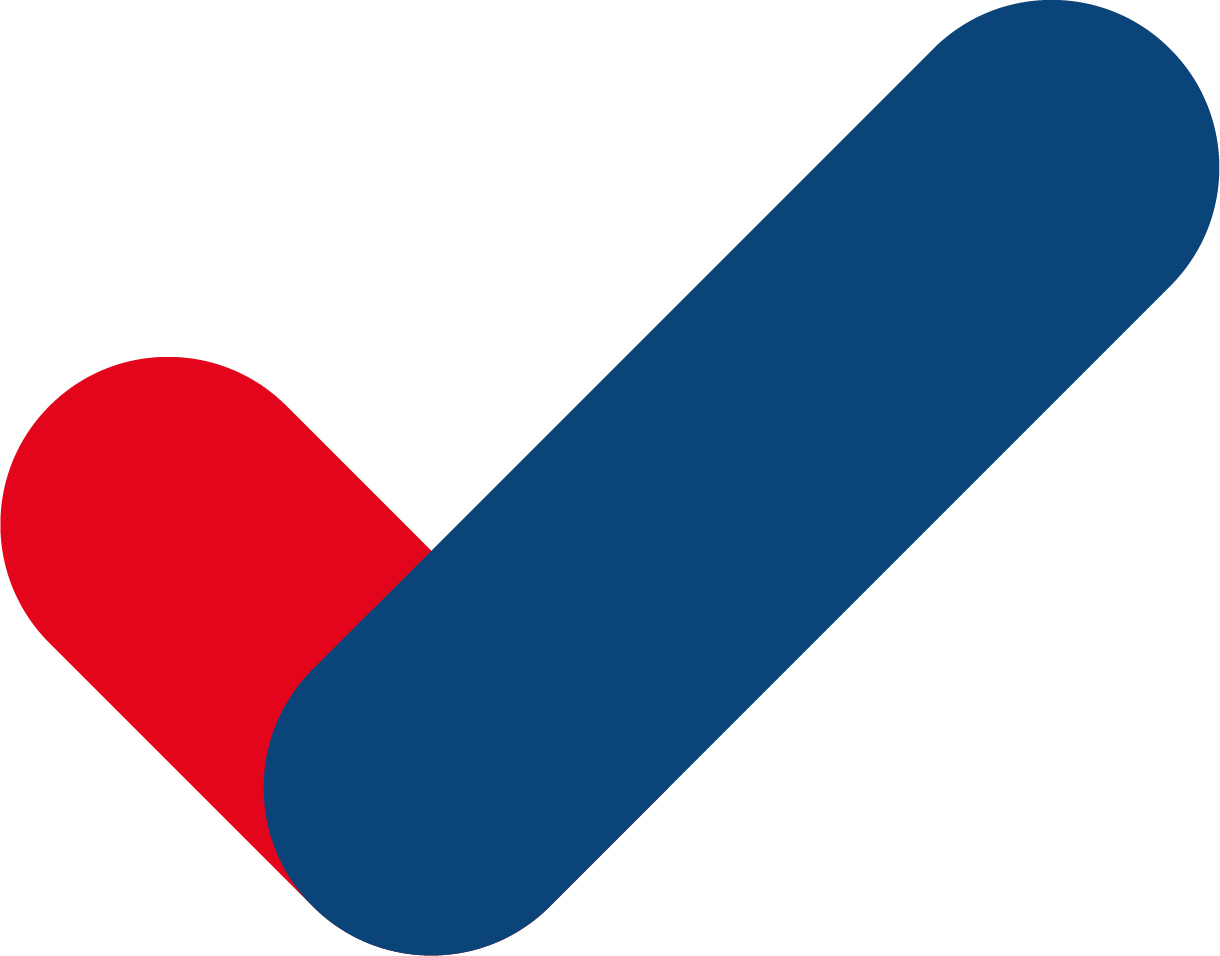 In Zusammenarbeit mit den drei schleswig-holsteinischen Industrie- und Handelskammern sind wir der Bildungspartner der schleswig-holsteinischen Unternehmen und Beschäftigten.
Fach- und Führungskräfte im Fokus
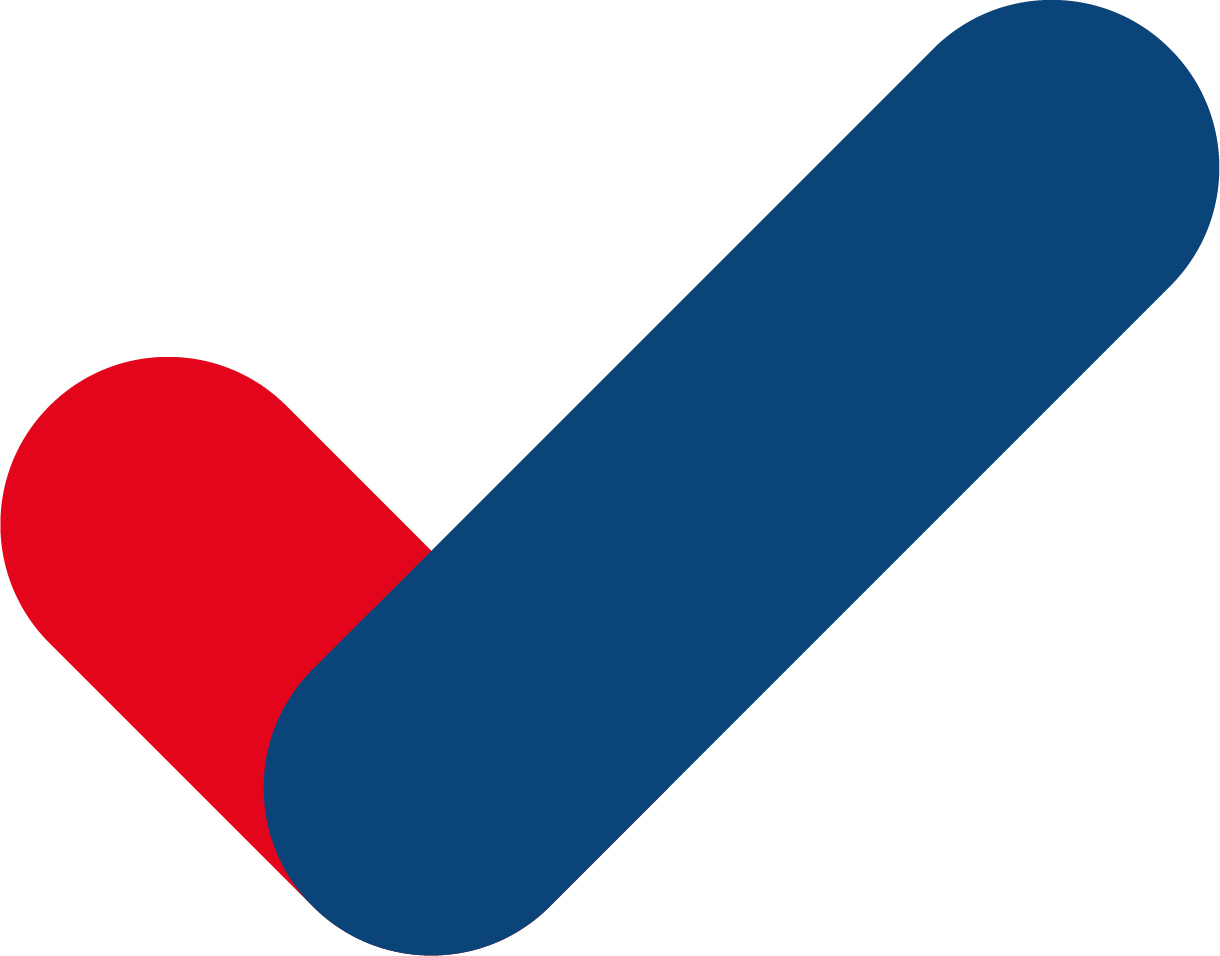 Wir gewinnen, qualifizieren und entwickeln Fach- und Führungskräfte.
ca. 600 freiberufliche Dozierende
9 Standorte
189 Mitarbeitende
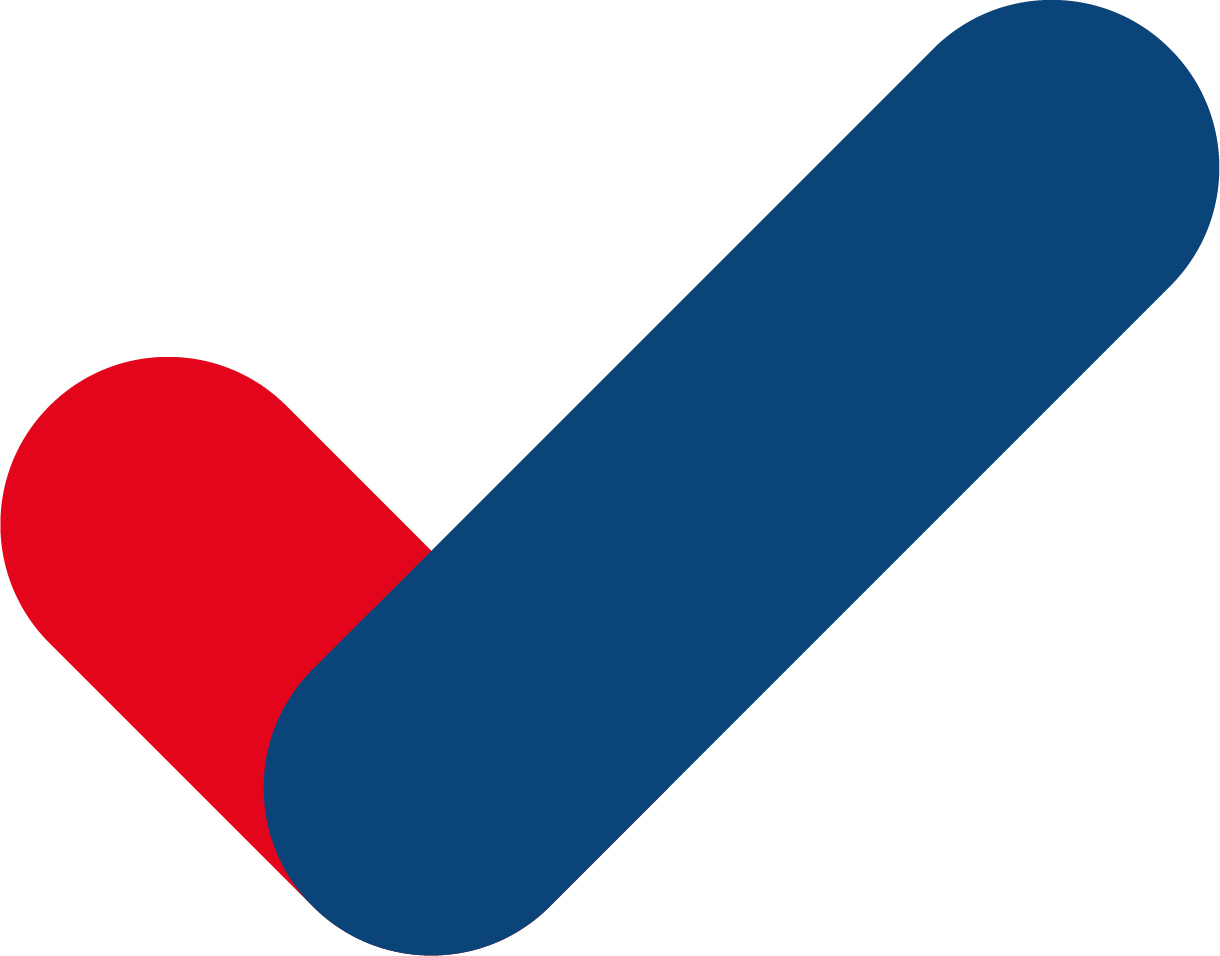 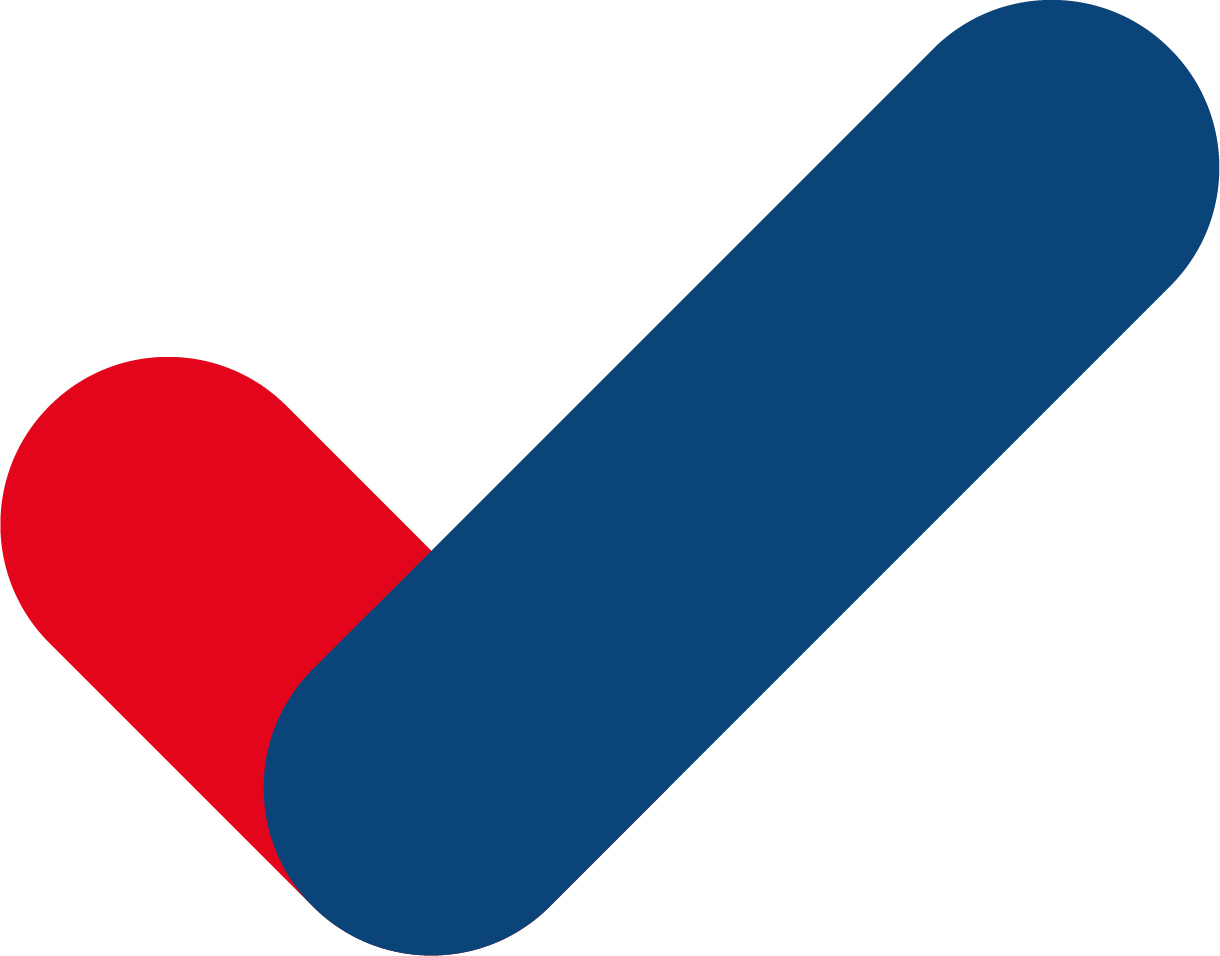 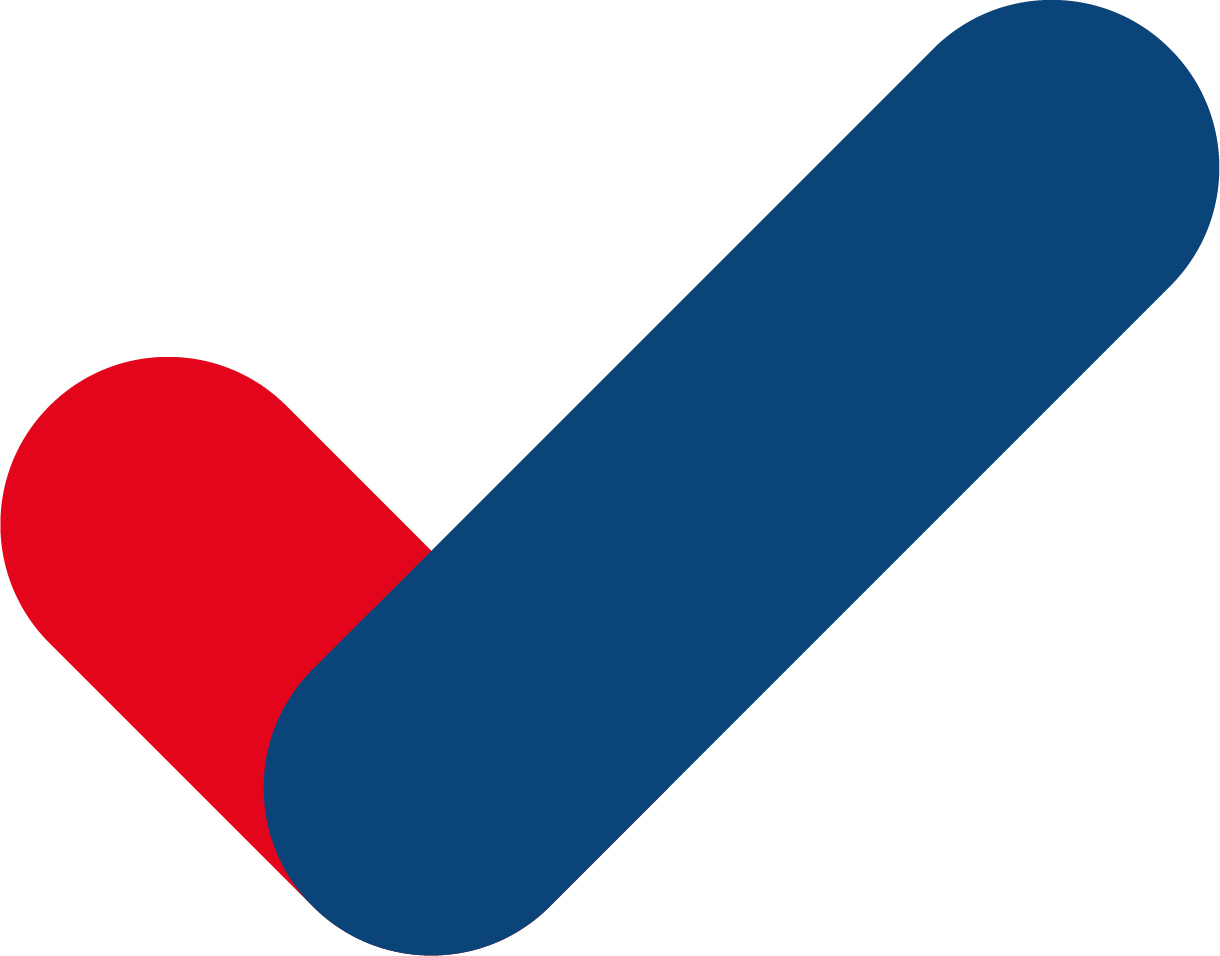 5 Gästehäuser
15.452 Teilnehmende in 2022
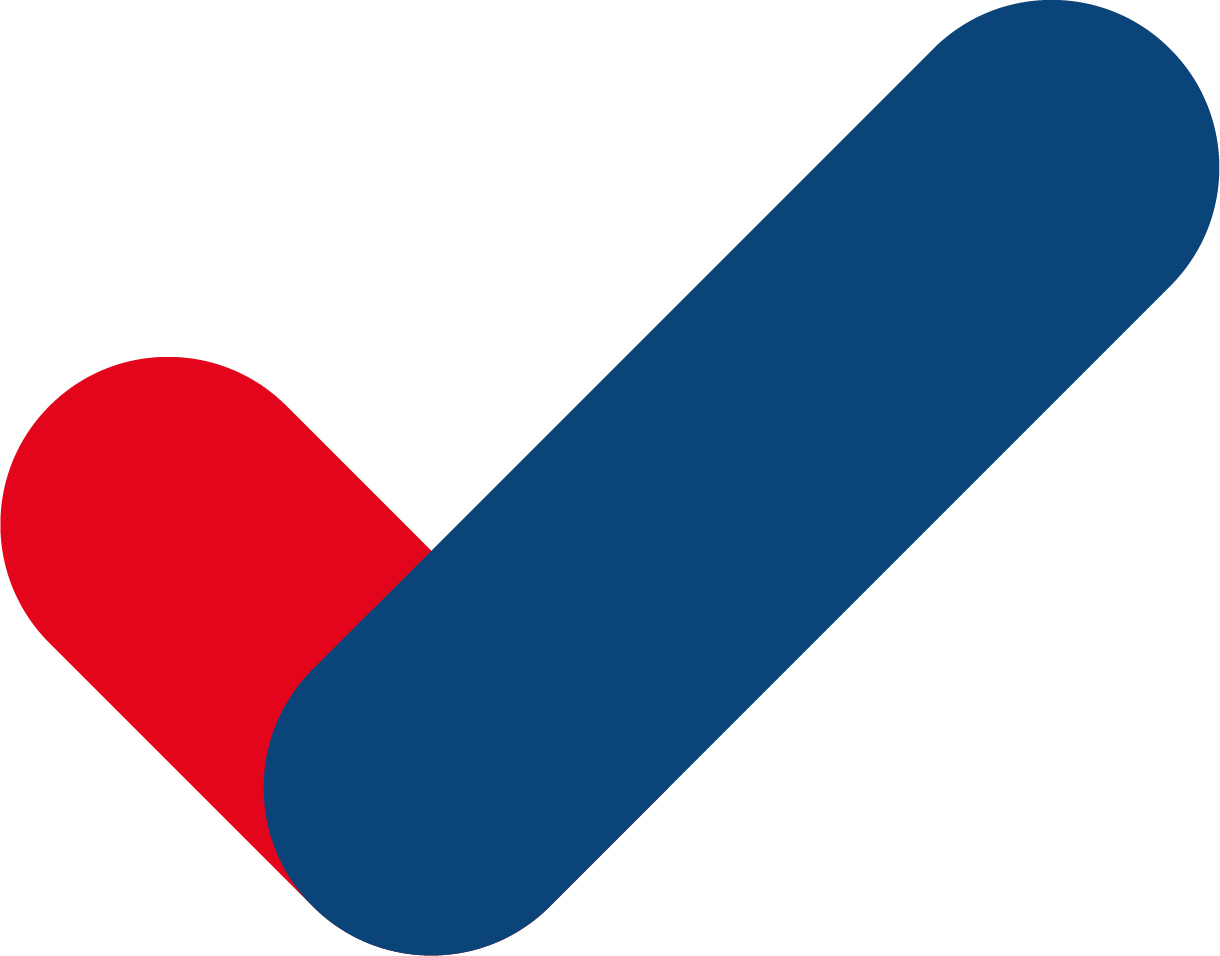 5 Tochter-gesellschaften
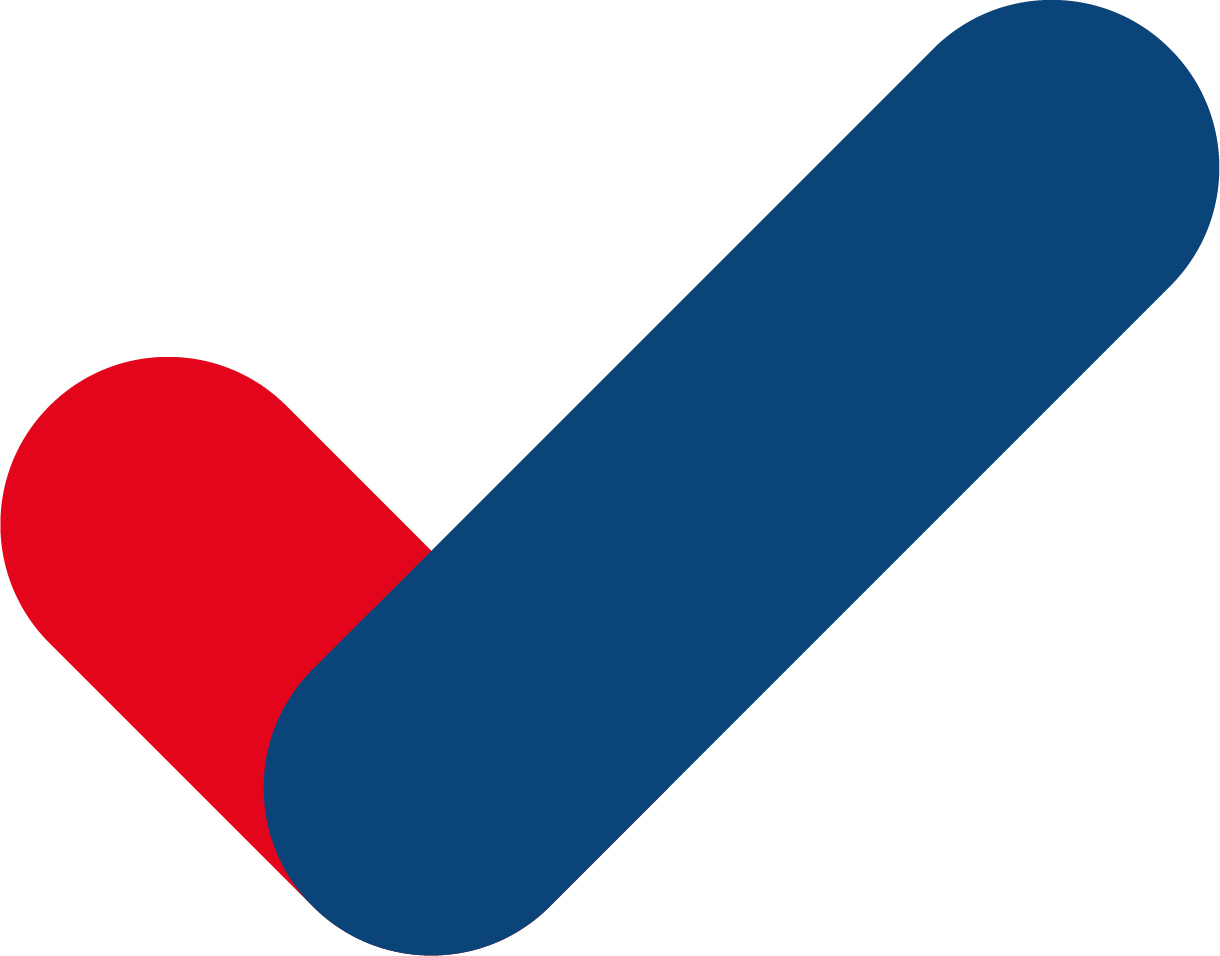 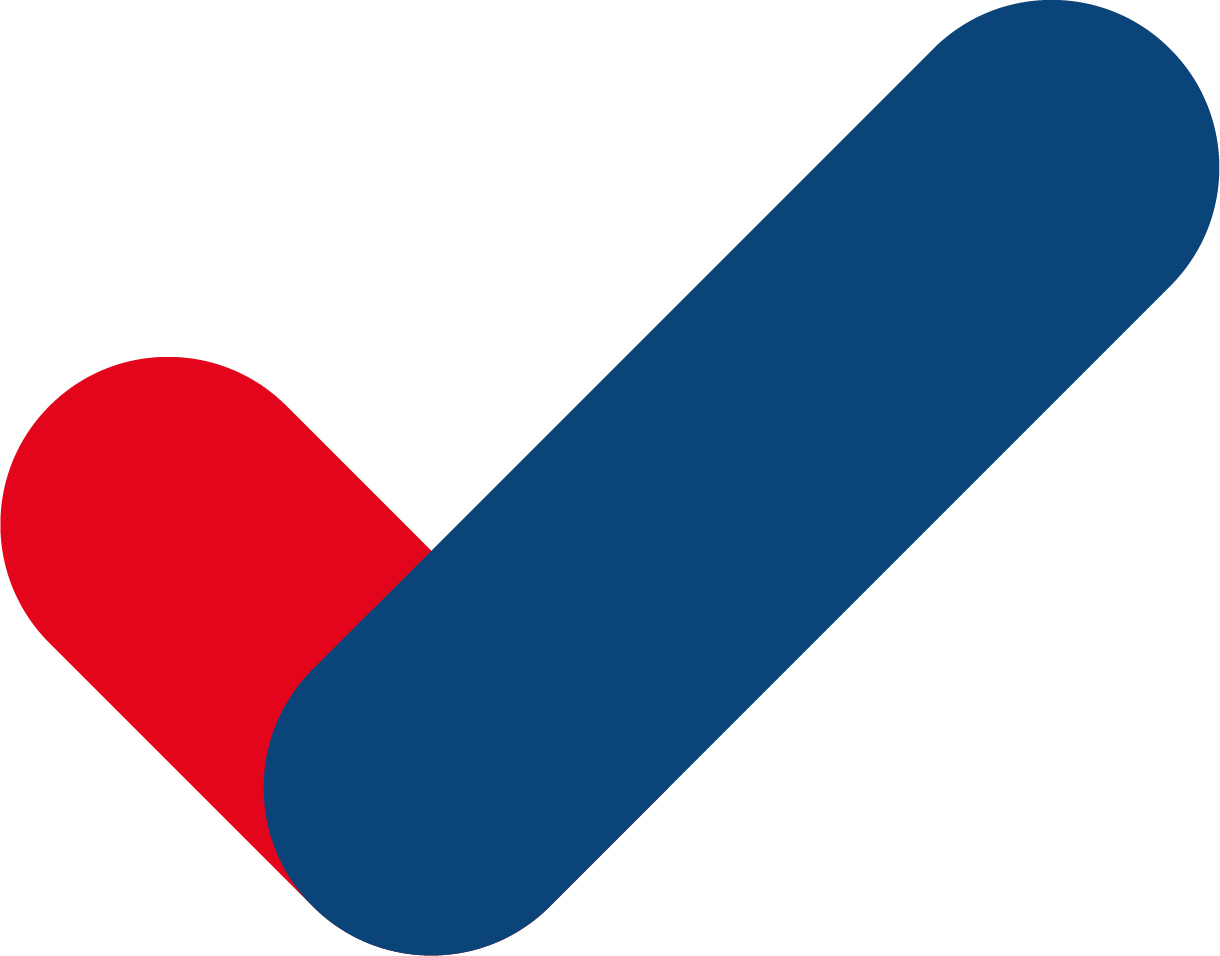 WAK
Bildungszentren
Schleswig-Holstein
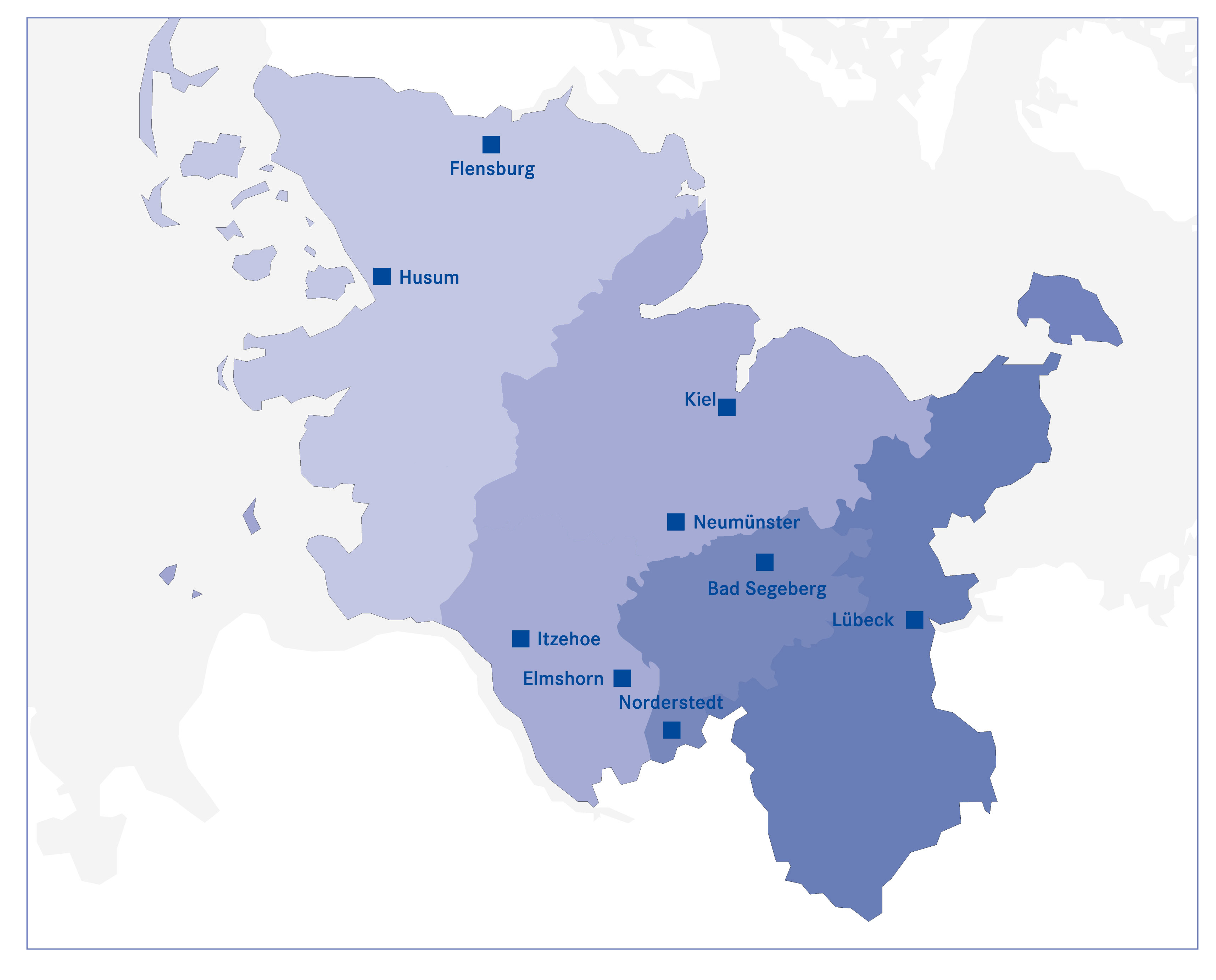 WAK
Das Team
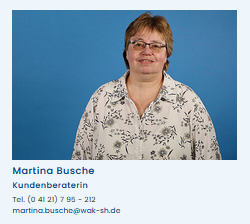 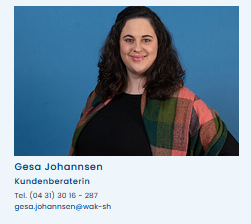 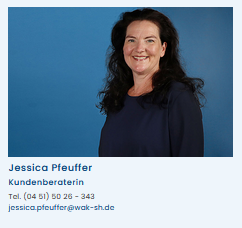 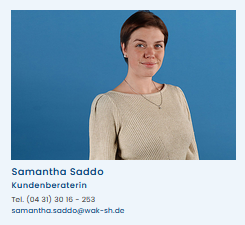 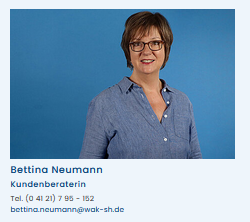 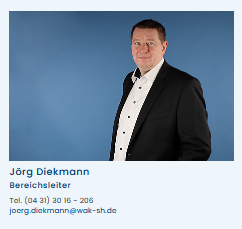 WAK
Höhere Berufsbildung
Struktur
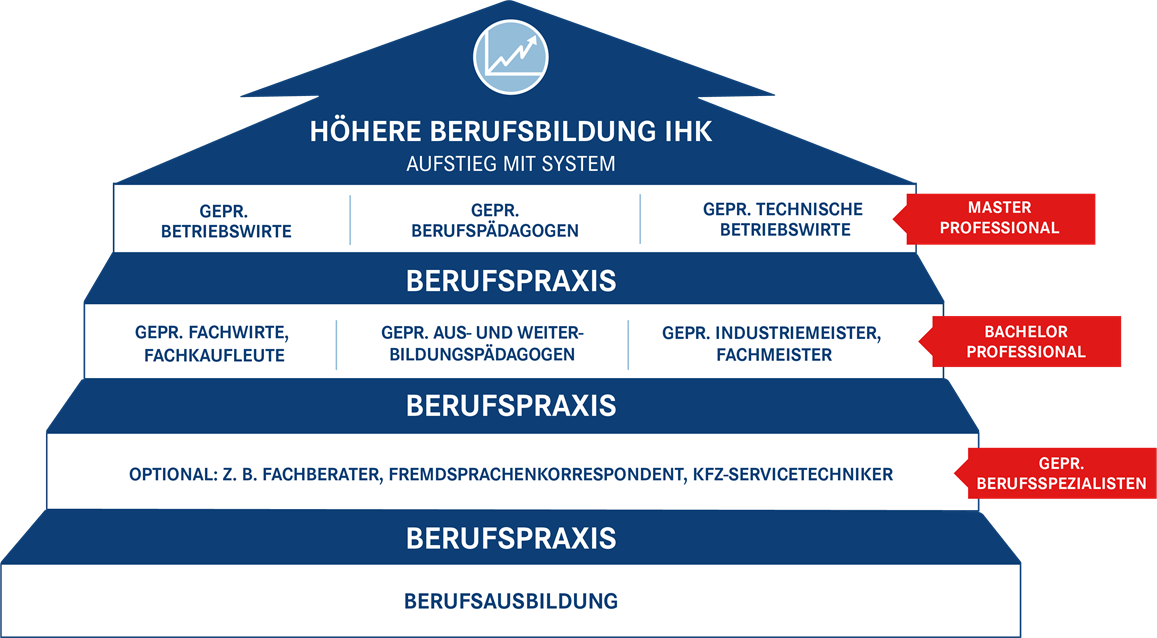 Höhere Berufsbildung
Höhere Berufsbildung
Vorteile
Höhere Berufsbildung
Die 3 Säulen der Höheren Berufsbildung
In Schleswig-Holstein
WAK
IHK
IBSH
Bildungsträger
Prüfungswesen
Förderung
Aufstiegs-BAföG
Höhere Berufsbildung
Industrie- und Handelskammer
Prüfungswesen
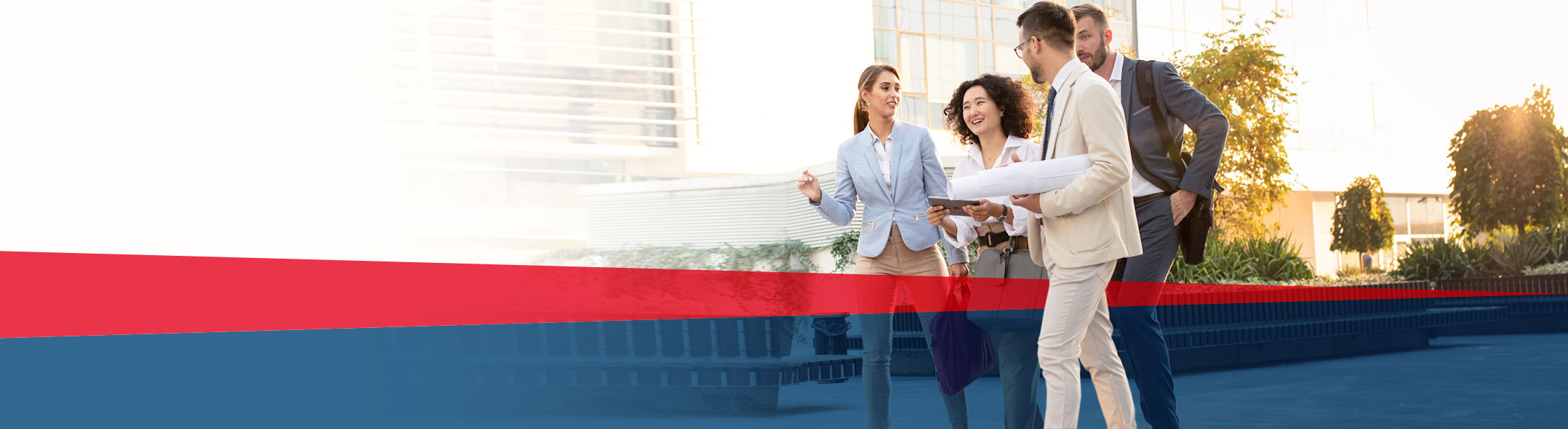 Zulassung zur Prüfung
Bundeseinheitliche Prüfung (2x im Jahr)
DIHK-Rahmenplan
Anmeldefrist beachten
Prüfungsgebühren:
Zulassungsprüfung: 60,00 Euro 
Prüfungsgebühren: ca. 720,00 Euro
Ausbildereignungsprüfung (AEVO): 230,00 Euro
		Stand 03/23
Lassen Sie bitte rechtzeitig Ihre Zulassung zur Prüfung  bei der IHK überprüfen!
IHK
Industrie- und Handelskammer
Zulassungsvoraussetzungen für Prüfungen
eine mit Erfolg abgelegte Abschlussprüfung in einem anerkannten dreijährigen kaufmännischen Ausbildungsberuf im Handel und danach eine mindestens einjährige Berufspraxis oder
eine mit Erfolg abgelegte Abschlussprüfung zum Verkäufer oder zur Verkäuferin oder in einem anderen anerkannten kaufmännisch-verwaltenden dreijährigen Ausbildungsberuf und danach eine mindestens zweijährige Berufspraxis oder
eine mit Erfolg abgelegte Abschlussprüfung zum Fachlagerist oder zur Fachlageristin und danach eine mindestens dreijährige Berufspraxis oder
den Erwerb von mindestens 90 ECTS-Punkten in  einem betriebswirtschaftlichen Studium und eine mindestens zweijährige Berufspraxis oder
eine mindestens fünfjährige Berufspraxis
	
Viele Wege führen nach Rom!
IHK
Förderung der Investitionsbank Schleswig-Holstein
Aufstiegs-BAföG
Einkommensunabhängig
Voraussetzung: Prüfungszulassung bei der IHK
50% Zuschuss
Rest als zinsgünstiges Darlehen der KfW
Bei Bestehen werden 50% des Darlehens erlassen

Bis zu 75% Förderung nutzen
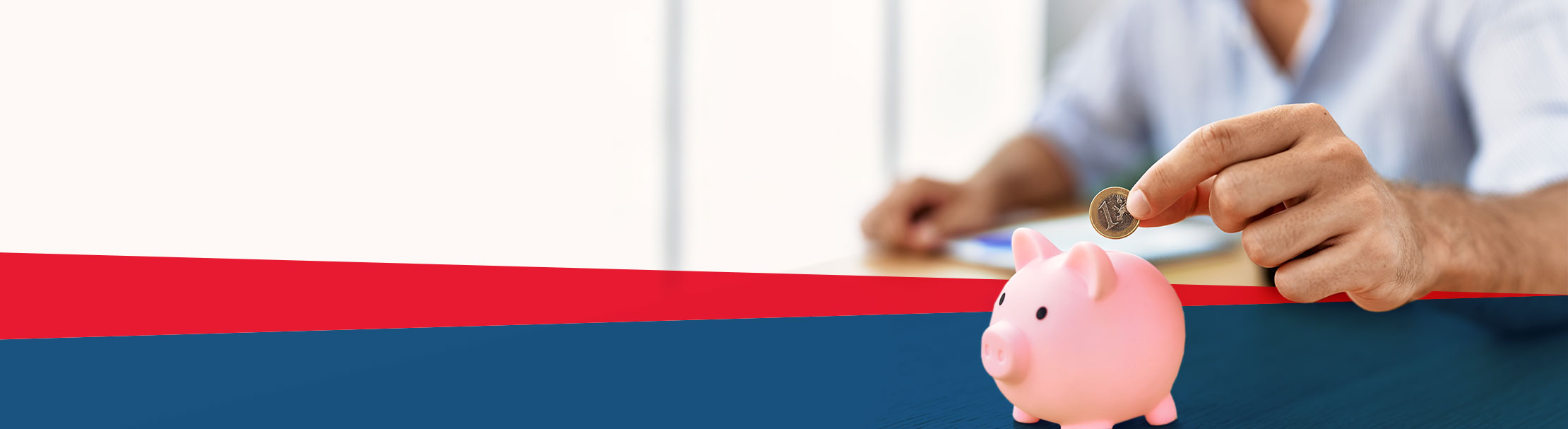 IBSH
Förderung der Investitionsbank Schleswig-Holstein
Bis zu 75 % Förderung nutzen
IBSH
Geprüfte/-r Handelsfachwirt/-in (IHK)
Inhalte und Nutzen
Unternehmensführung und Steuerung
Führung und Personalmanagement
Handelsmarketing
Beschaffung und Logistik
Wahlpflicht:
Vertriebssteuerung oder
Handelslogistik oder
Einkauf oder
Außenhandel
HFW
Geprüfte/-r Handelsfachwirt/-in (IHK)
Kurse 2023
Online		
rein Online (auch Blockwochen)
09.05.23 – 21.05.25
Di + Mi: 18:00 - 21:15 Uhr online, in den Blockwochen von Mo - Fr: 08:15 - 15:15 Uhr
	
Kombiniert	
Blockwochen in Präsenz, 1x im Monat Online – verkürzt!
19.06.23 – 31.05.24	
in Blockwochen: 8:30 - 15:30 Uhr, Online: 16:00 – 17:30
Präsenz 	
Elmshorn  | Flensburg | Kiel | Lübeck 
25.09.23 – 25.09.25 	
Mo + Mi: 18:00 - 21:15 Uhr, in den Blockwochen von Mo - Fr: 08:15 - 15:15 Uhr
HFW
Geprüfte/r Handelsfachwirt/in (IHK)
Terminplan – Online (61272)
HFW
Geprüfte/r Handelsfachwirt/in (IHK)
Terminplan – kombiniert & verkürzt (61494)
HFW
Geprüfte/r Handelsfachwirt/in (IHK)
Terminplan – Präsenz in Elmshorn, Flensburg, Kiel & Lübeck
HFW
Unternehmensverbund der Wirtschaftsakademie
Ein starker Verbund
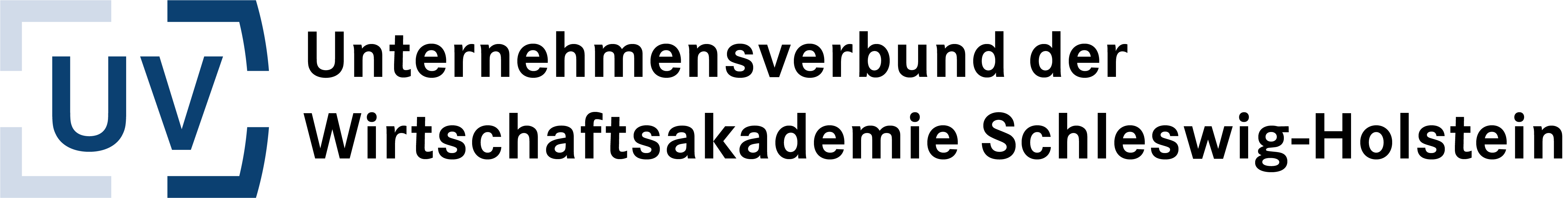 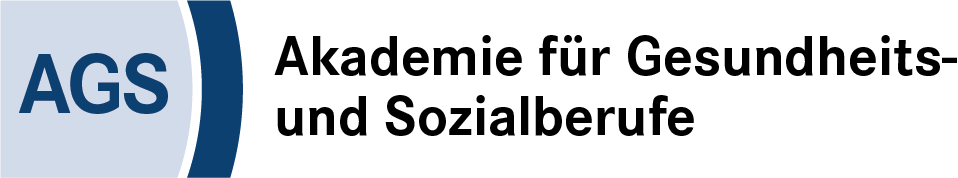 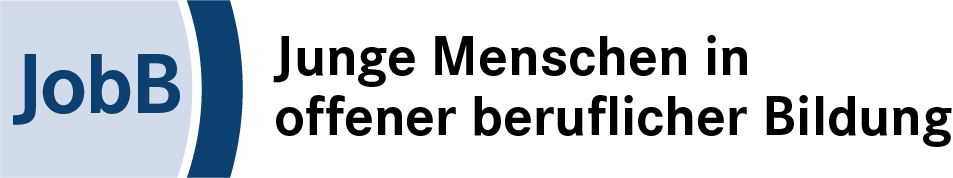 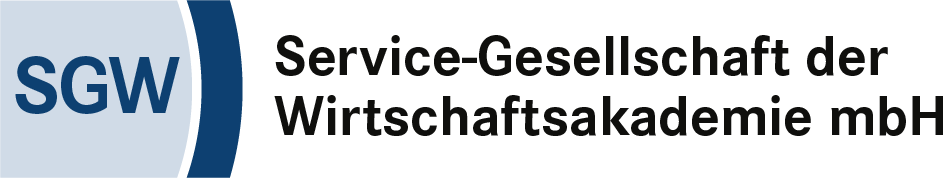 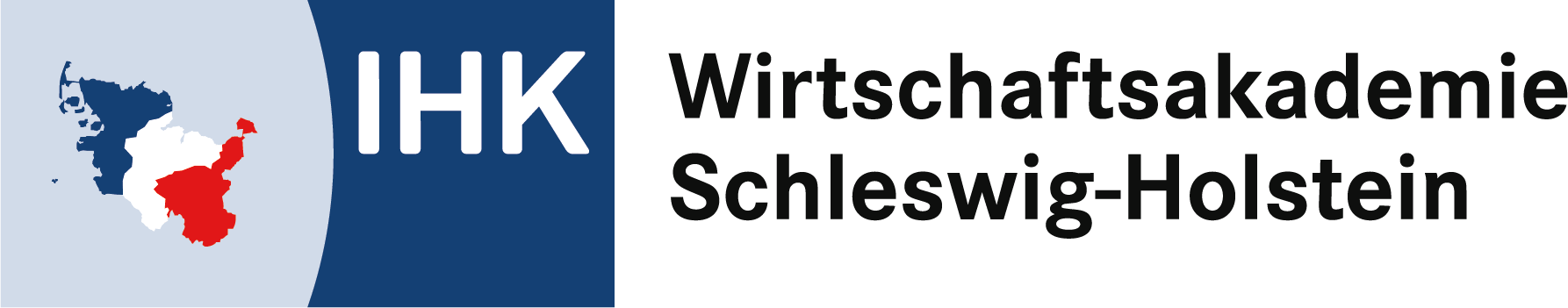 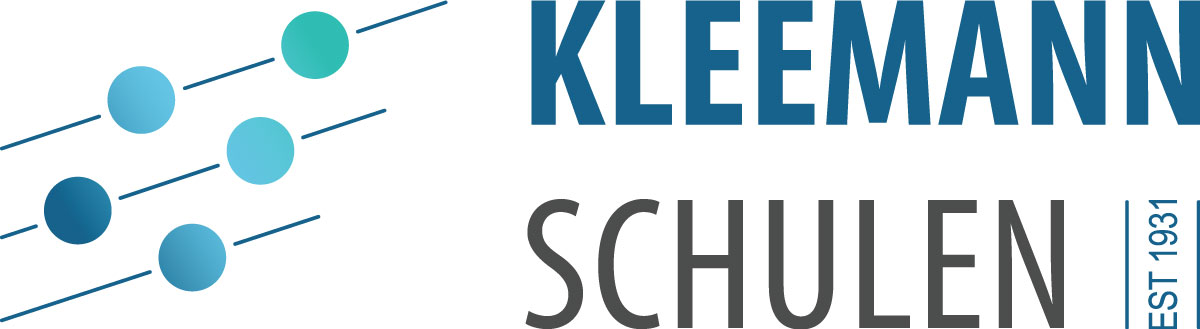 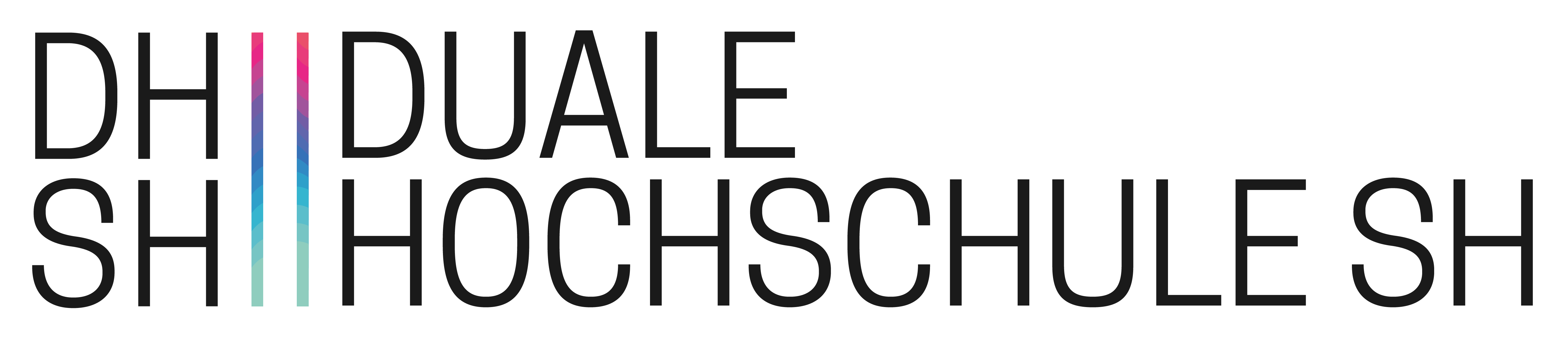 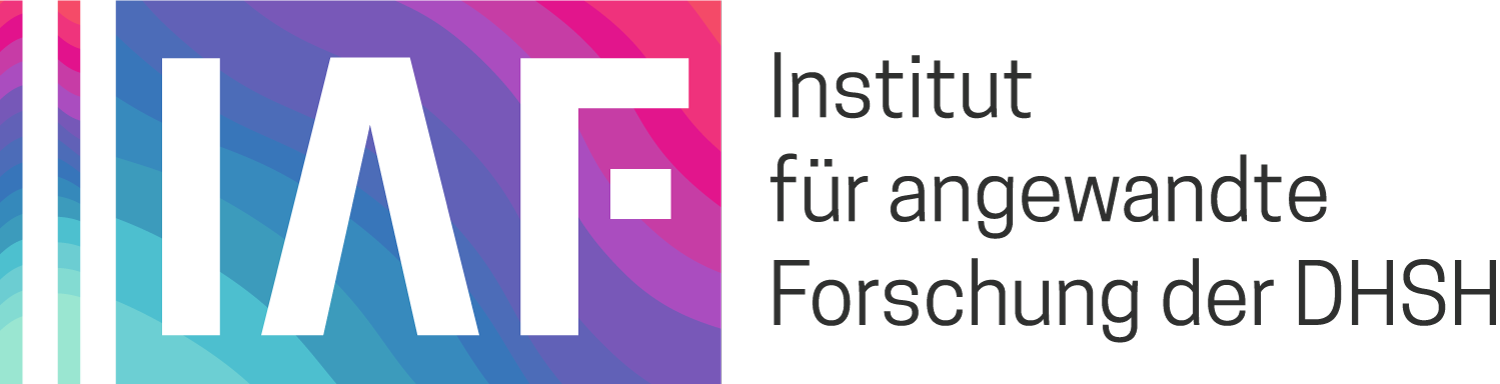 WAK
Wie geht es weiter?
Sie erhalten im Nachgang zu diesem Beratungstermin eine Zusammenfassung der Informationen von uns.
Bei Fragen können Sie uns jederzeit kontaktieren.